Анализ успеваемости детей МАДОУ «Детский сад №161 комбинированного вида»  по УМК «Говорим по-татарски»
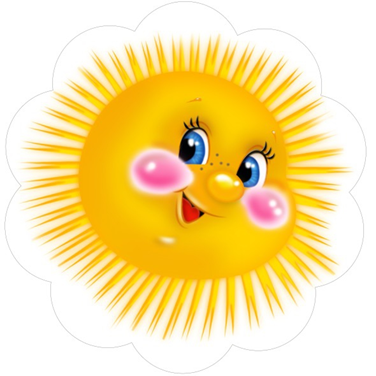 Подготовила: воспитатель татарского языка 
Шайхразиева Л.М.
УМК «Говорим по-татарски» включает следующие проекты
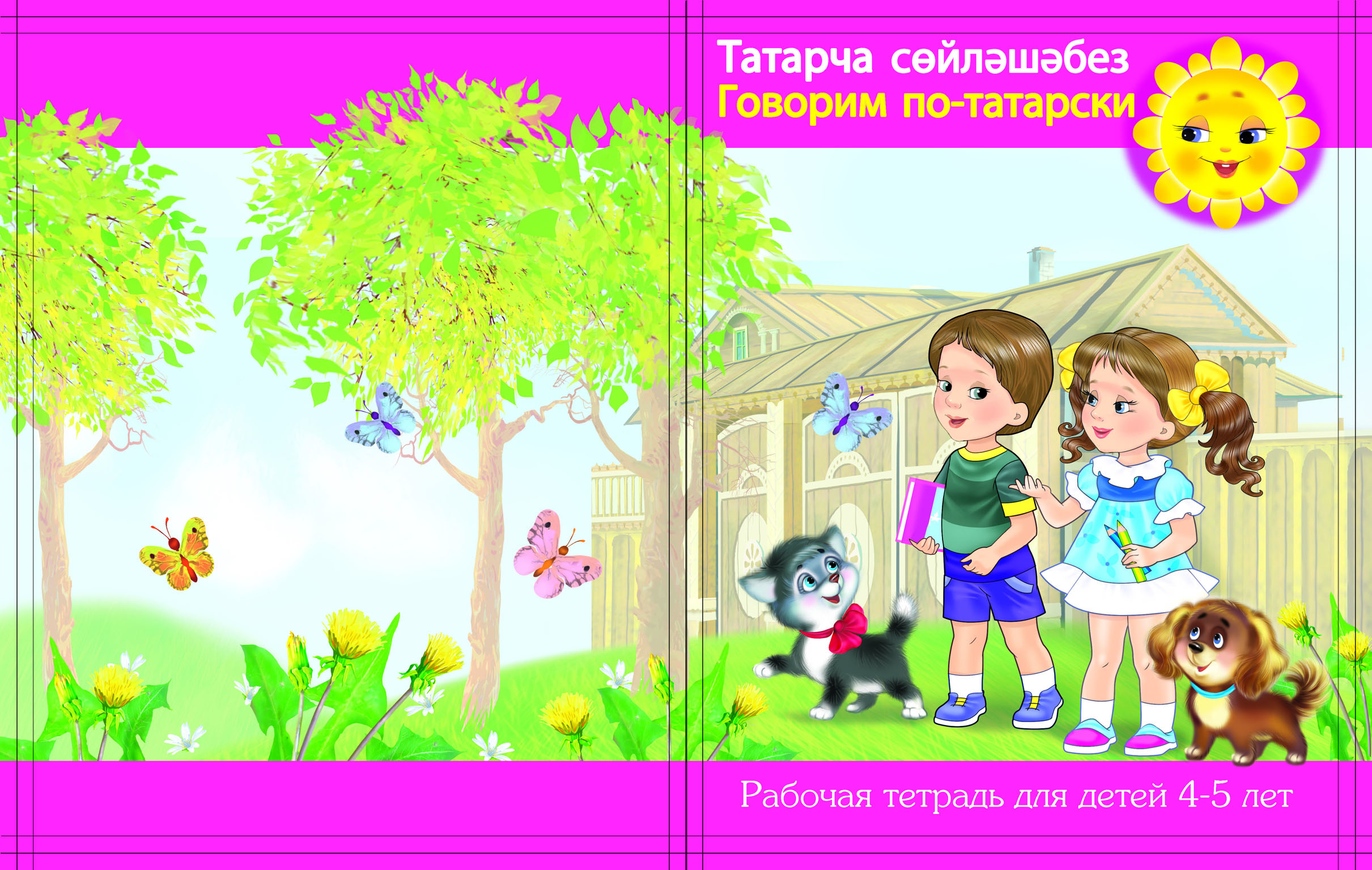 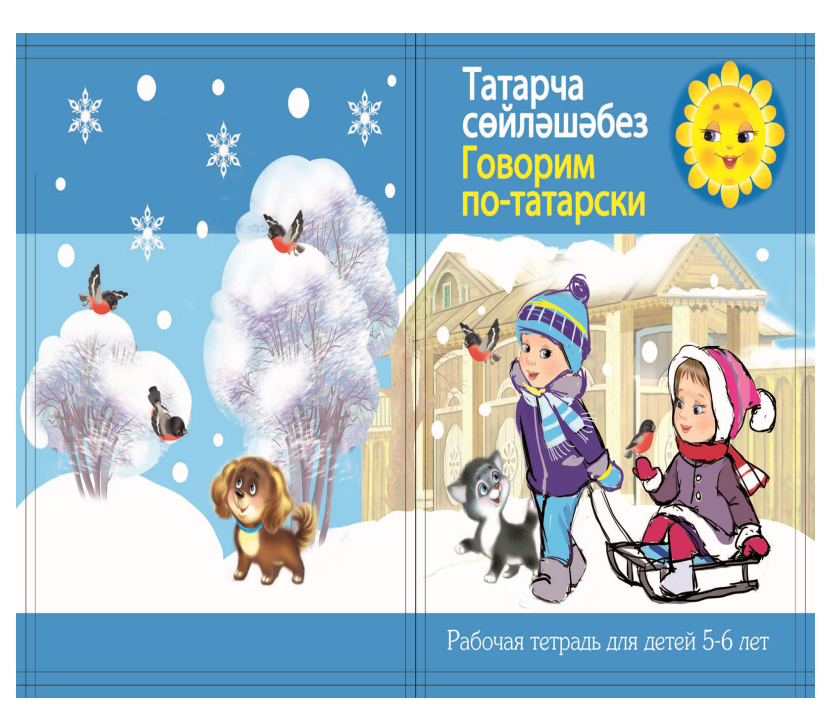 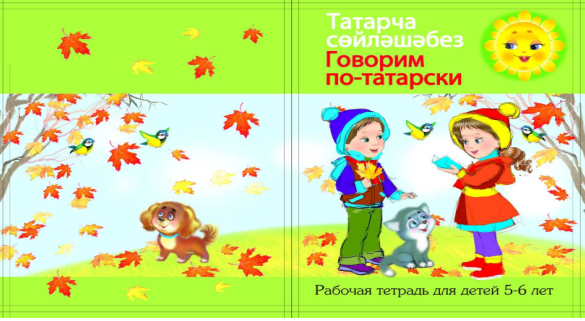 «Минем өем » (Мой дом)
«Уйный-уйный үсәбез » (Растем, играя)
«Без инде хәзер зурлар, мәктәпкә илтә юллар» (Мы теперь уже большие, в школу ведут дороги)
Результаты диагностики
Уровни освоения татарского языка по группам
Качество знаний по группам
Динамика качества знаний татарского языка по возрастам